inox M.G.
Soluciones en acero inoxidable
Representaciones M.G.
Representaciones MG tiene una experiencia de 25 años al servicio de múltiples empresas en diversos giros:

Alimentación.
Minería.
Agrícola.
Farmacéutico
Industrial
Construcción
Nuestra Filosofia
Servir a nuestros clientes con el mejor producto de acuerdo a sus necesidades, estableciendo un vinculo de confianza que permita una relación firme y duradera.
Contacto:
E-Mail:  marcos-garza1@hotmail.com
E- mail: marcosgarza82@hotmail.com

Tel: 8117633671
Tel: 8115718536
Catalogo de productos y soluciones
Mallas de Acero Inoxidable
Cribas en acero al carbón y acero Inoxidable
Laminas perforadas 
Bandas Transportadoras Metálicas
Filtros y cedazos
Fabricación De Productos Metálicos
Mallas de Acero Inoxidable
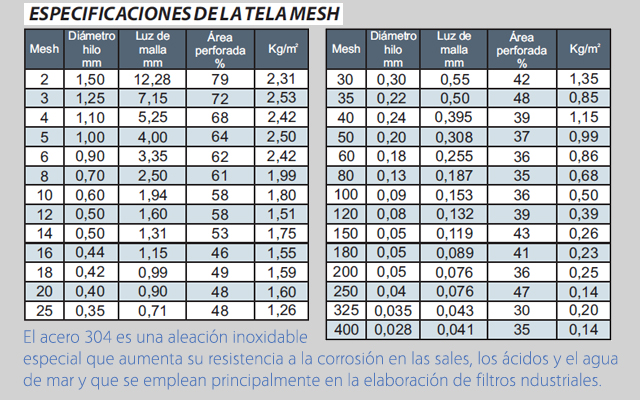 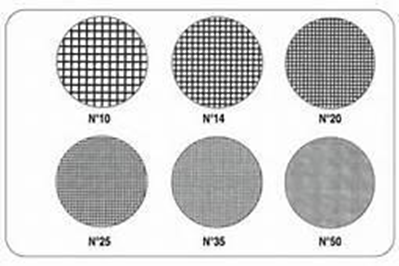 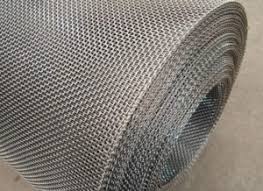 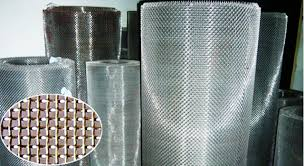 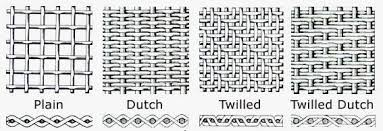 Cribas en acero al carbón y acero Inoxidable
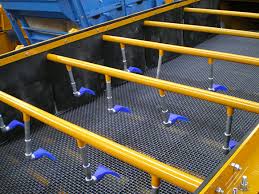 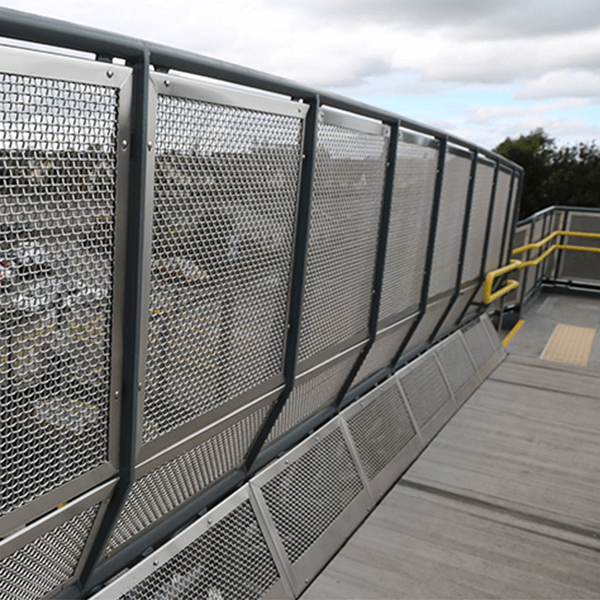 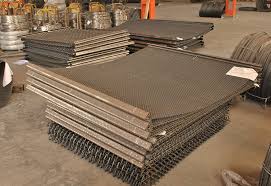 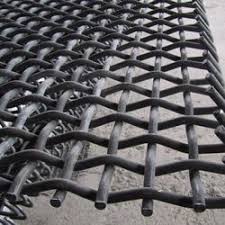 Laminas perforadas
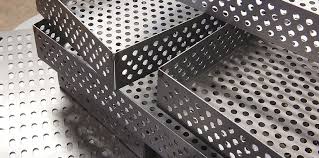 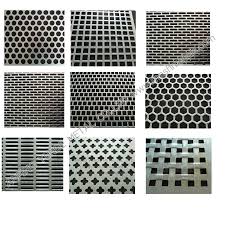 Bandas transportadoras
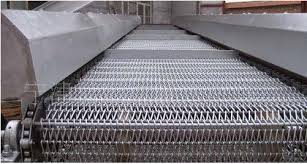 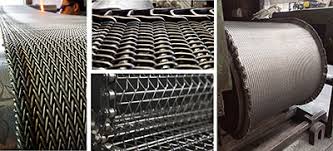 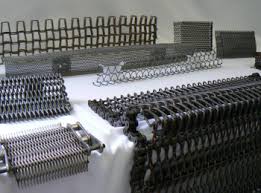 FILTROS Y CEDAZOS
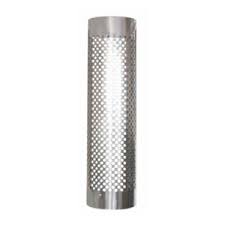 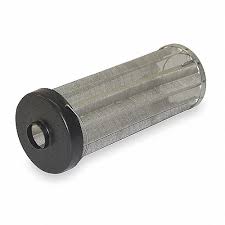 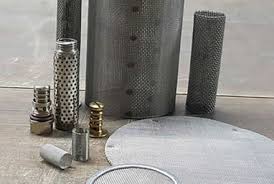 Fabricación de productos metálicos en acero inoxidable
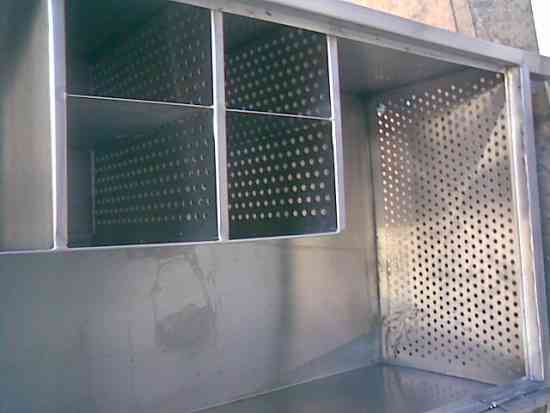 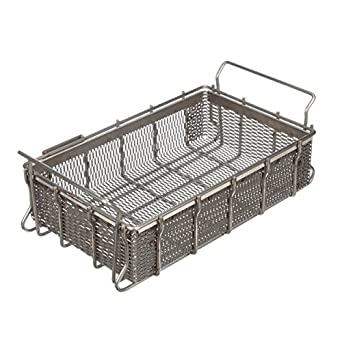 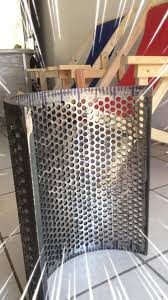